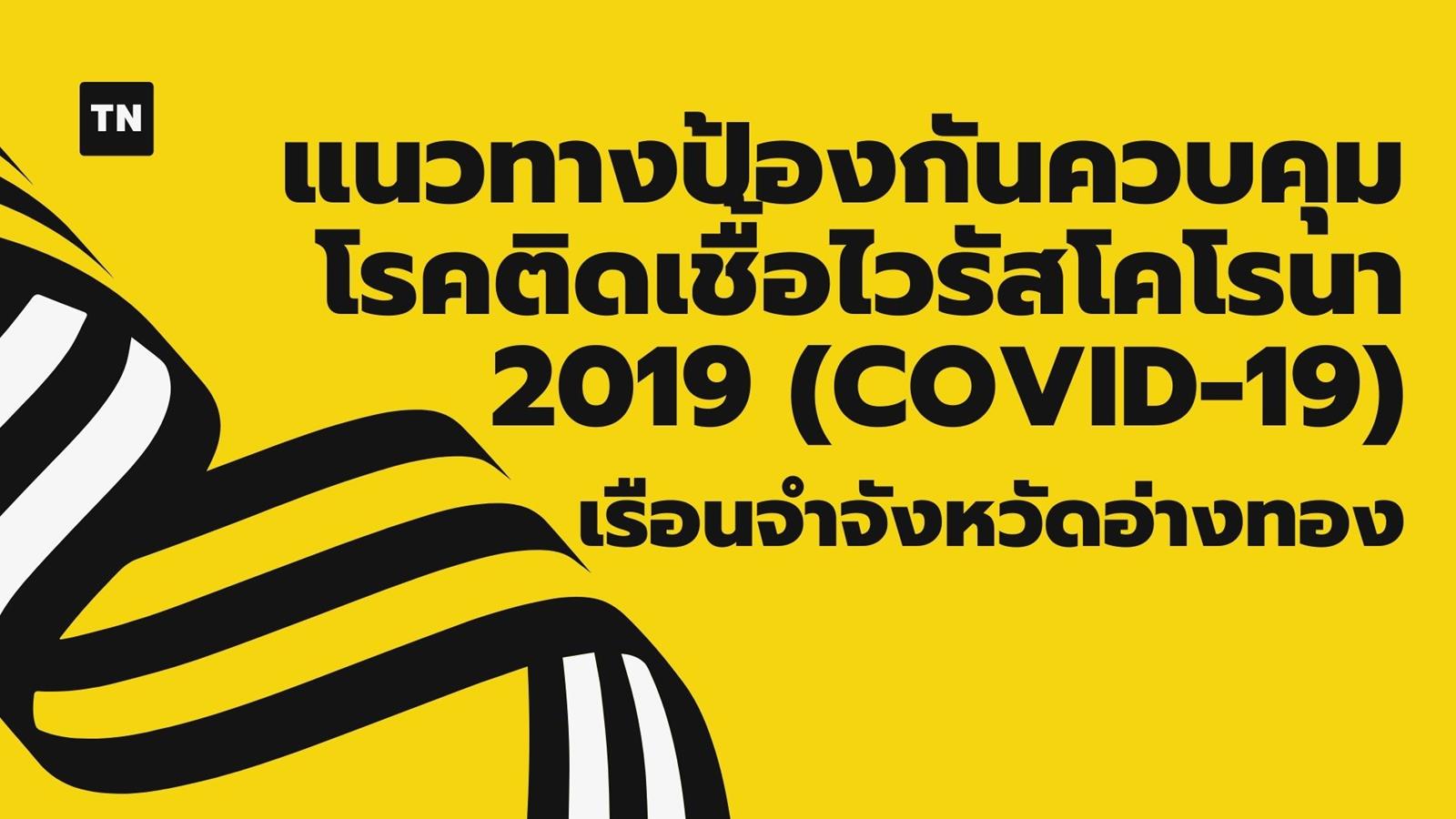 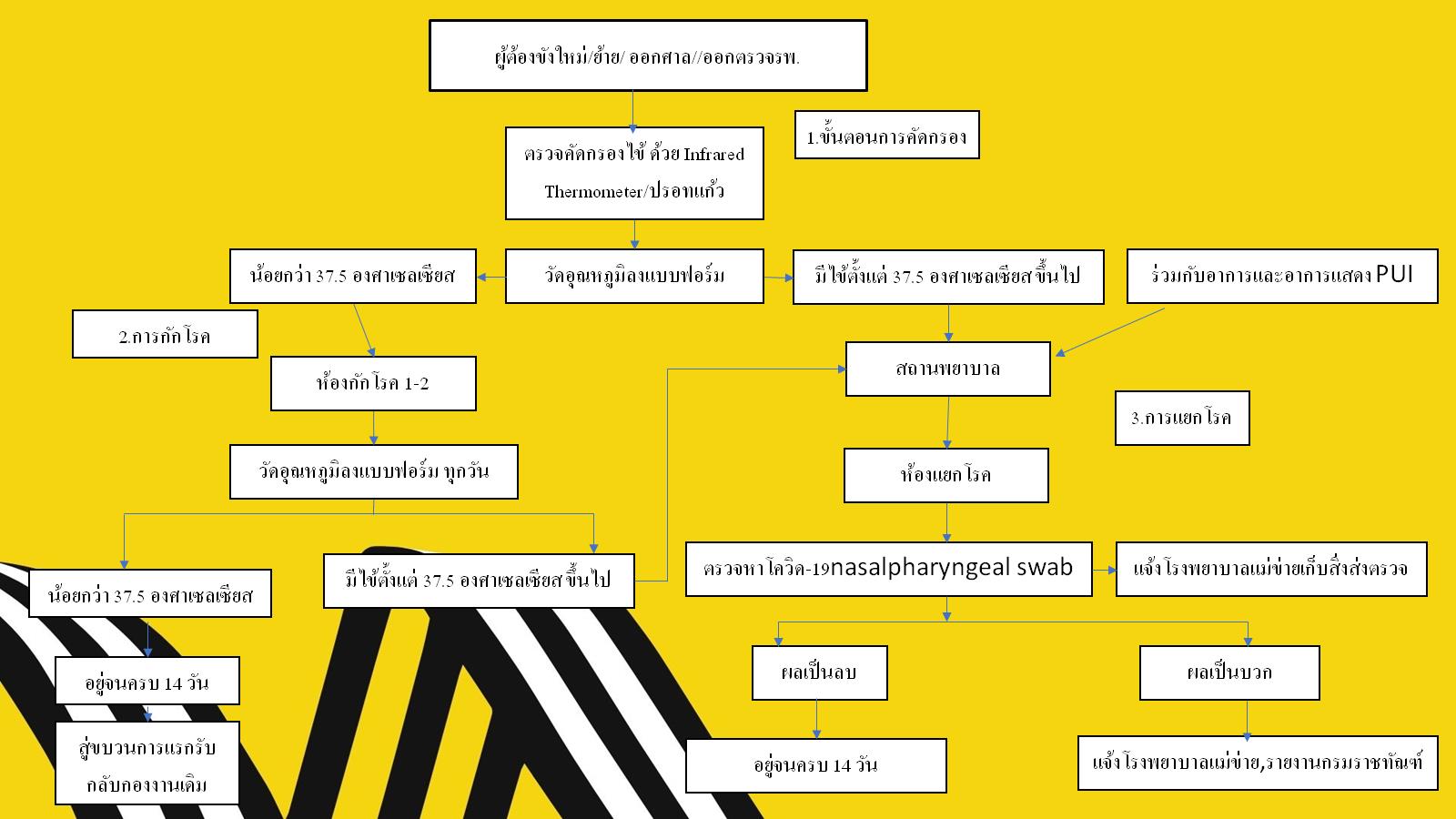 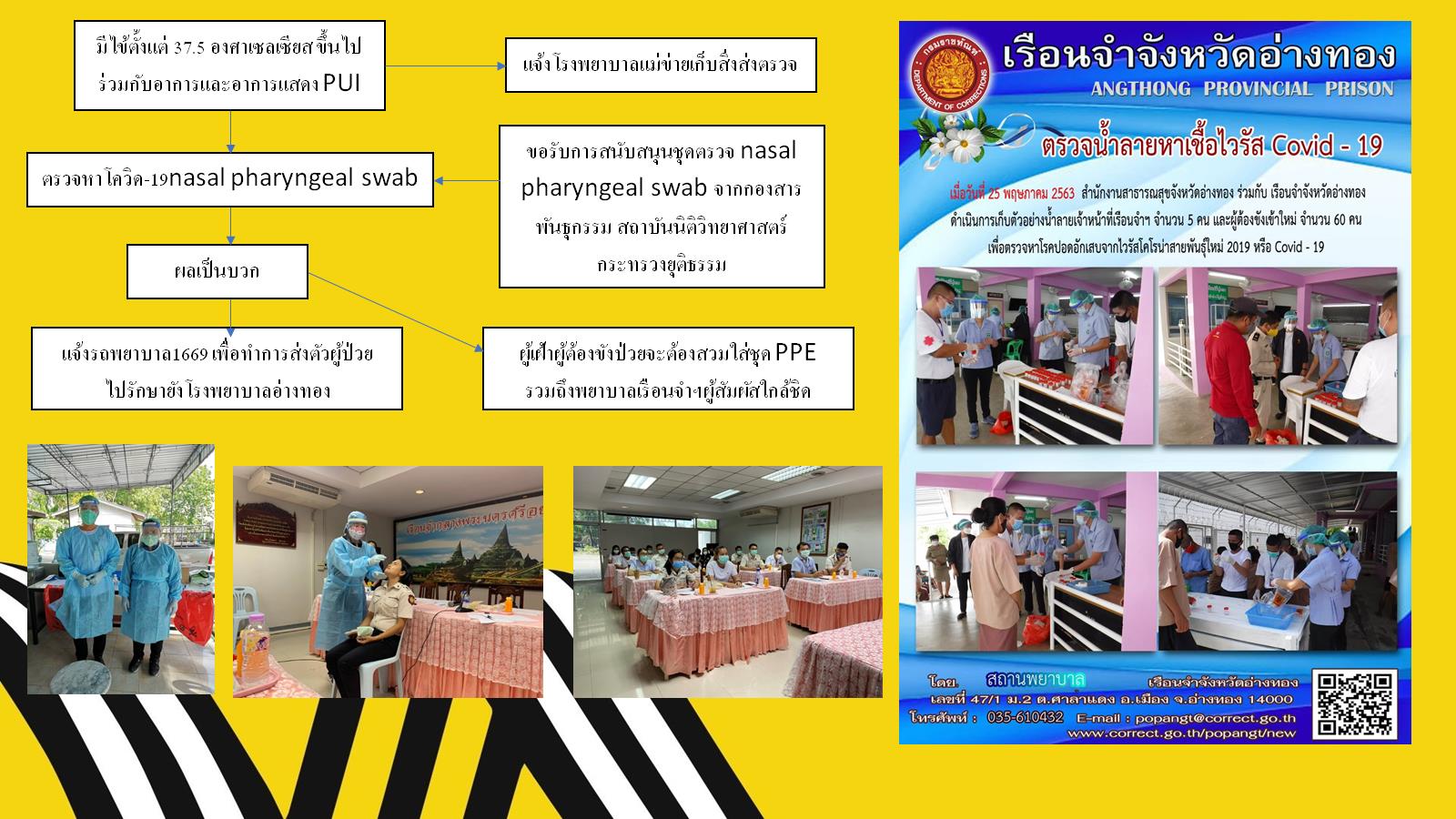 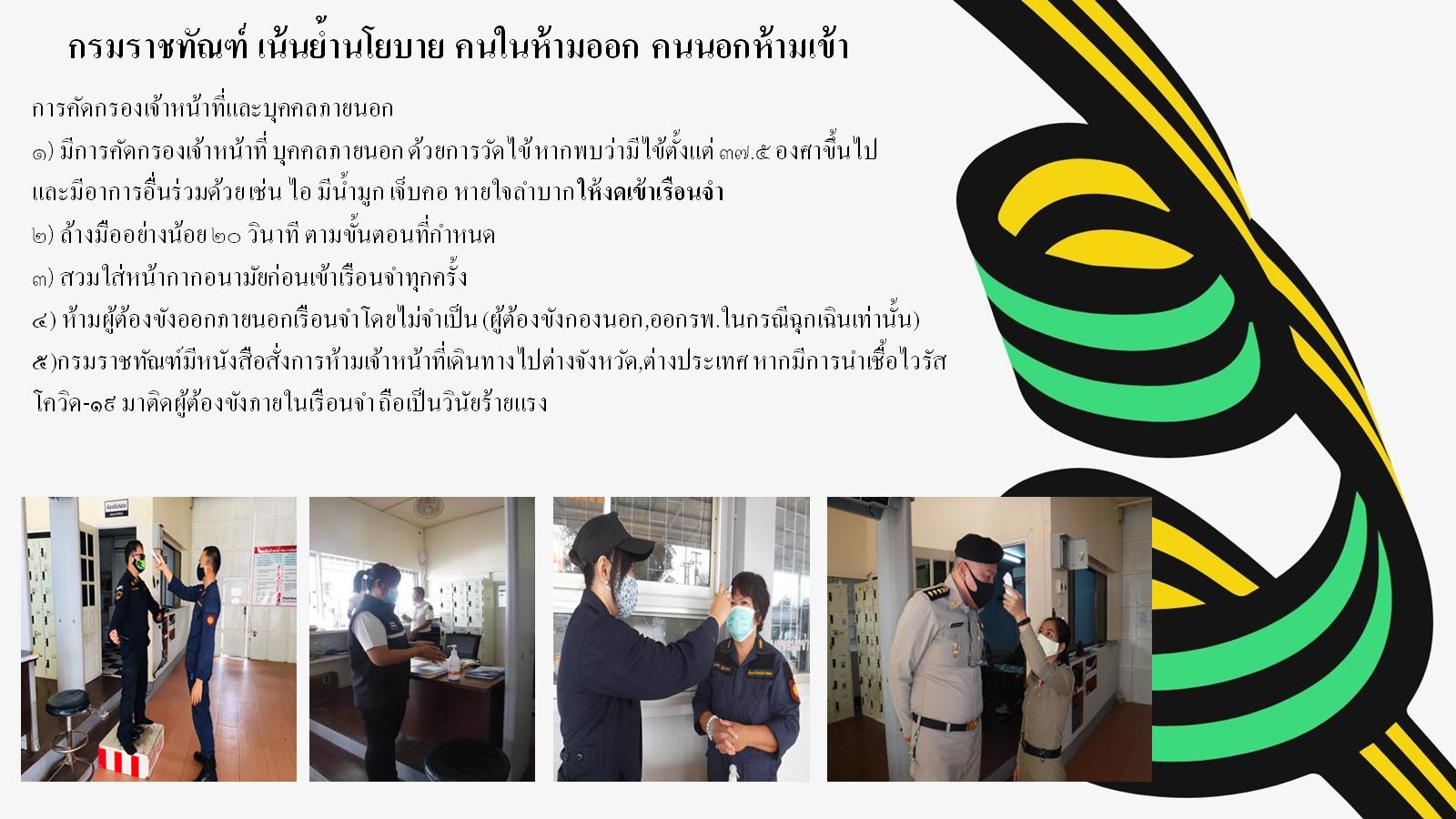 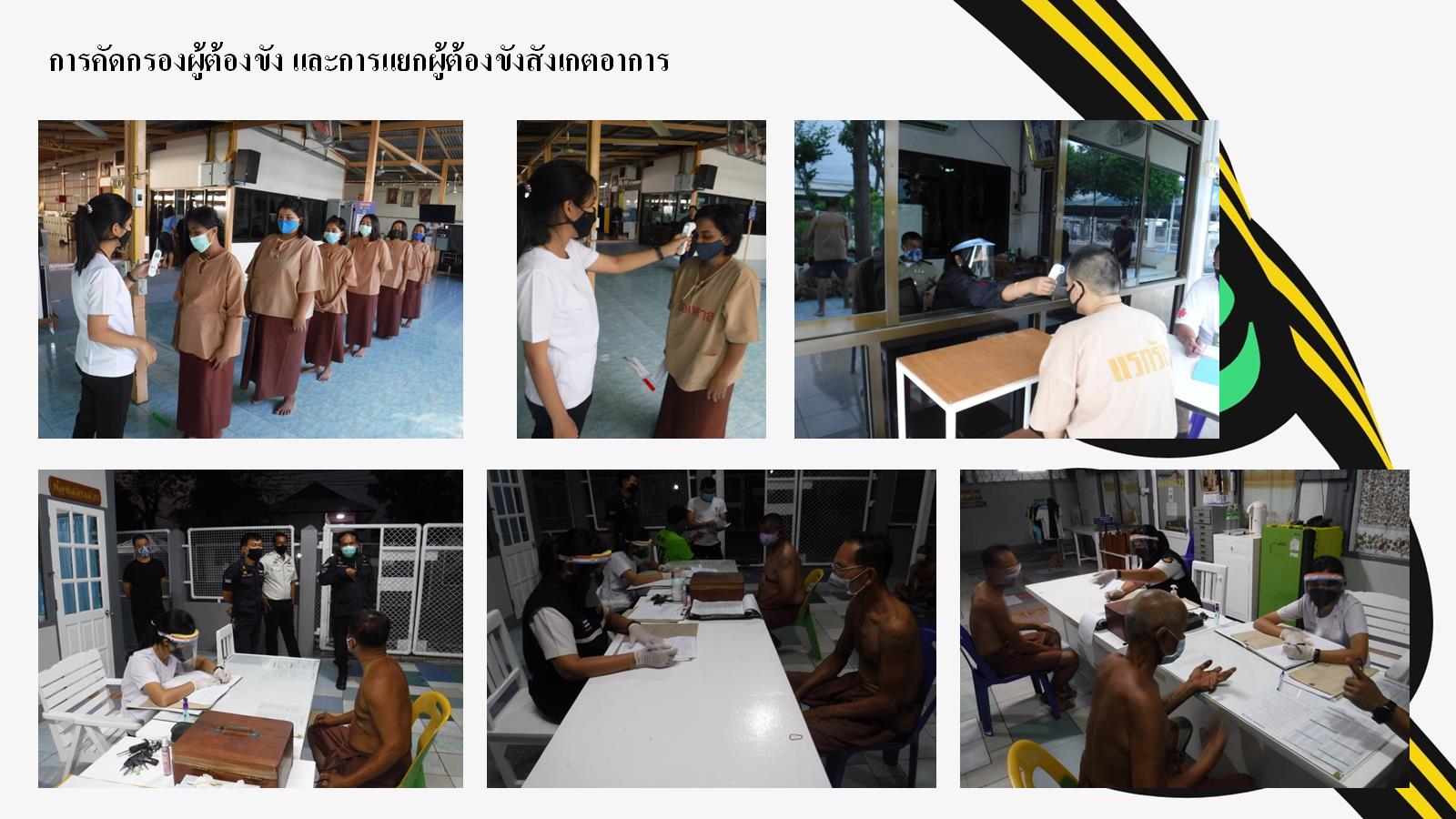 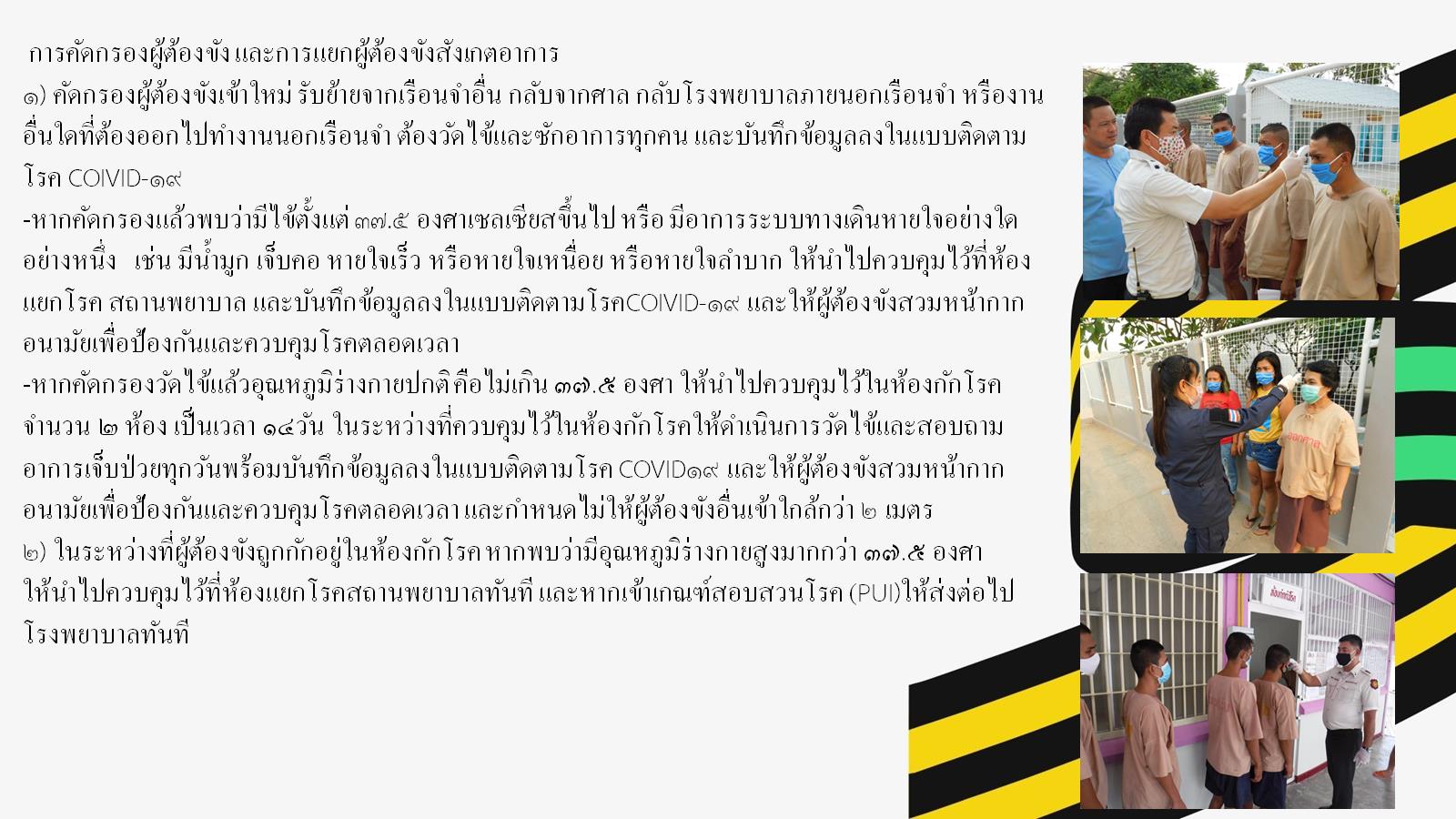 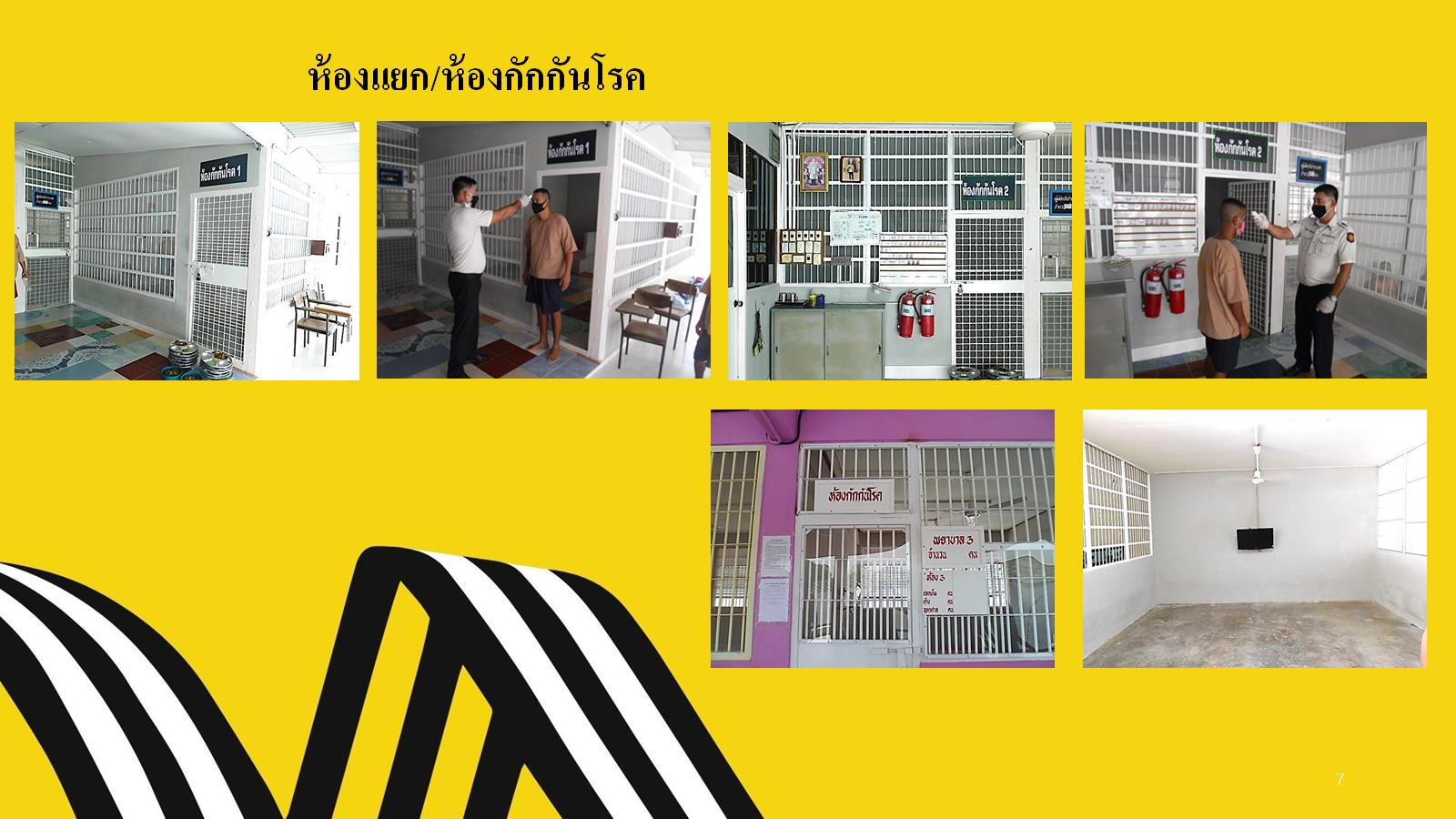 ห้องแยก/ห้องกักกันโรค
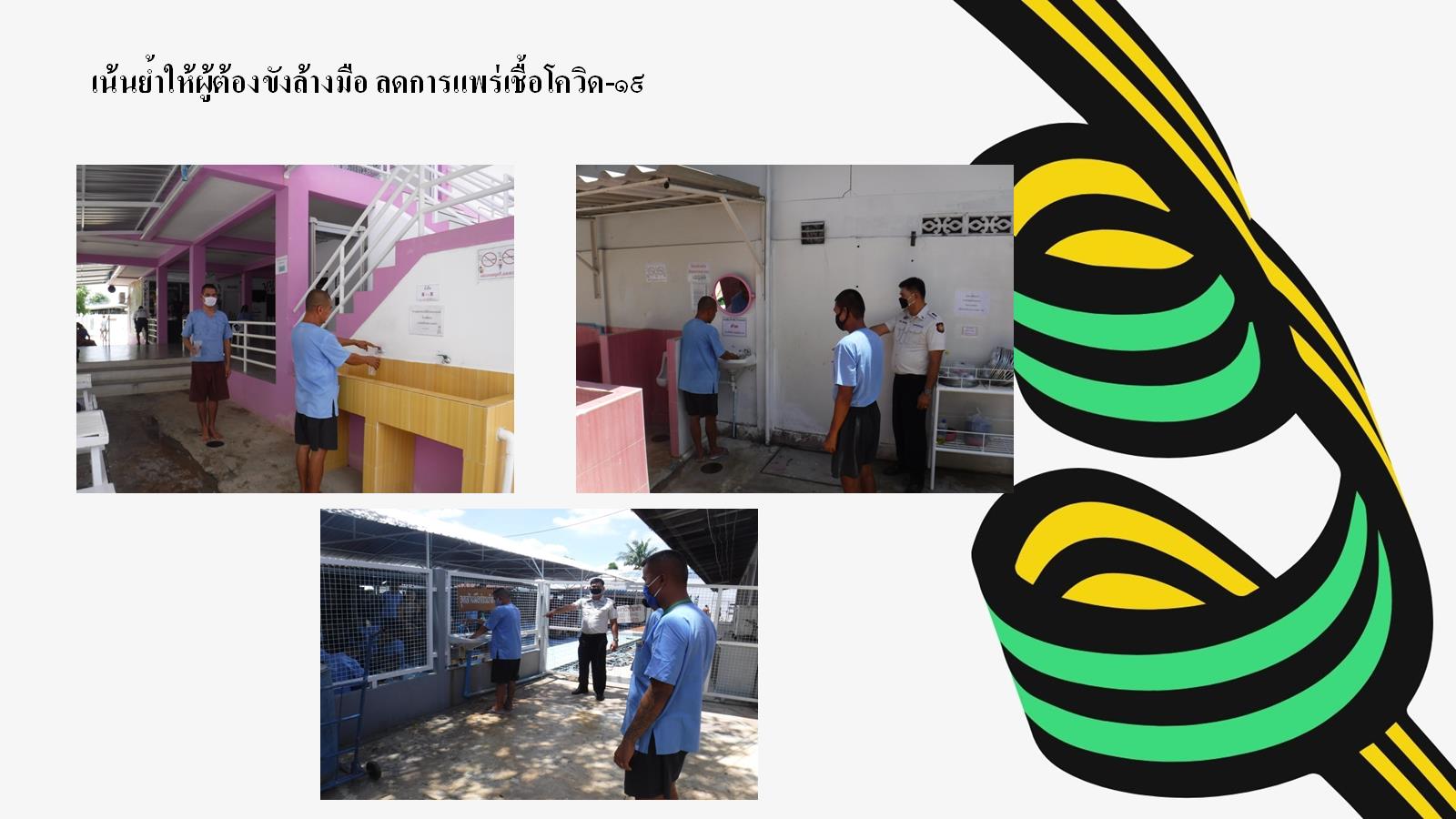 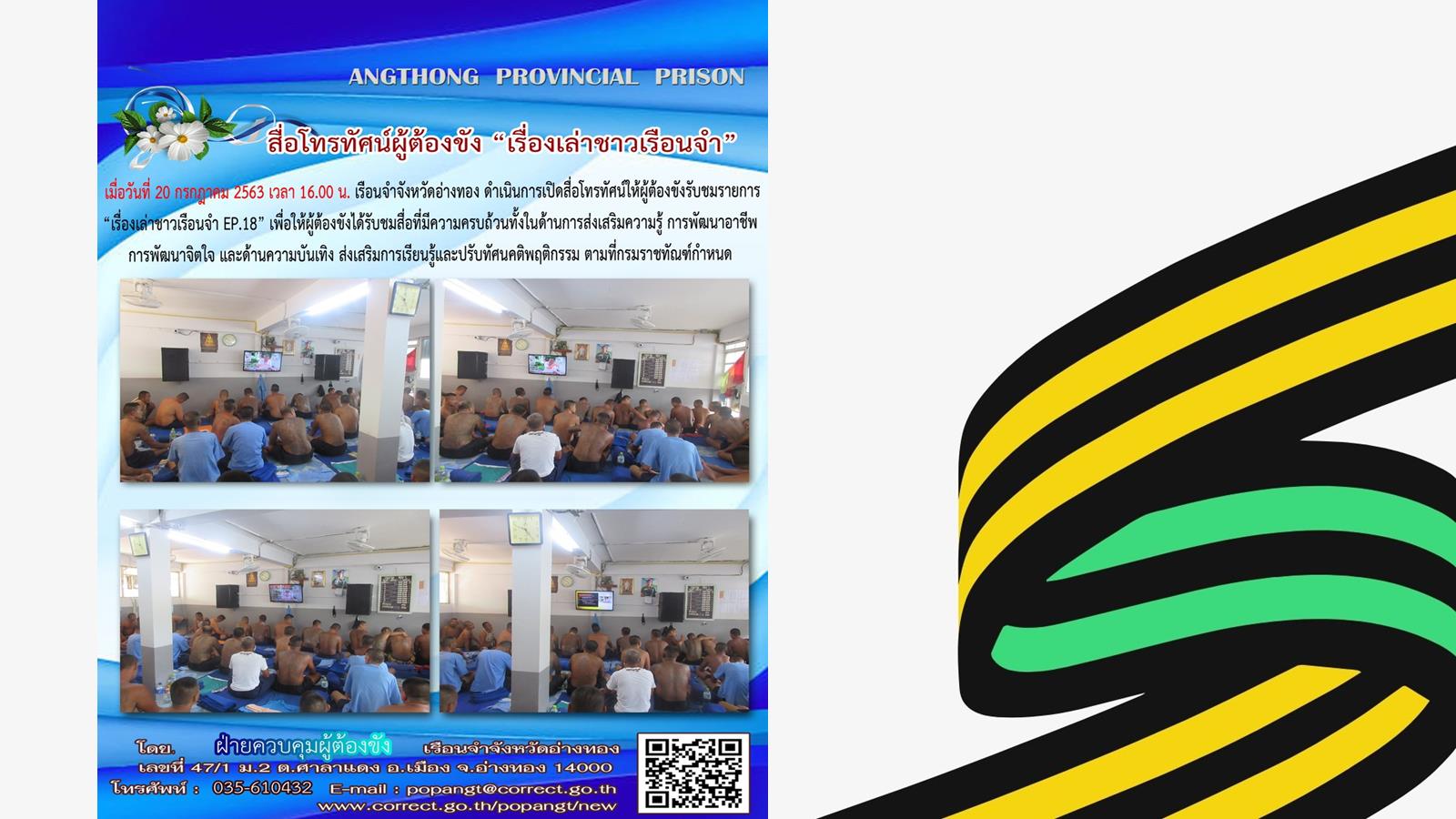 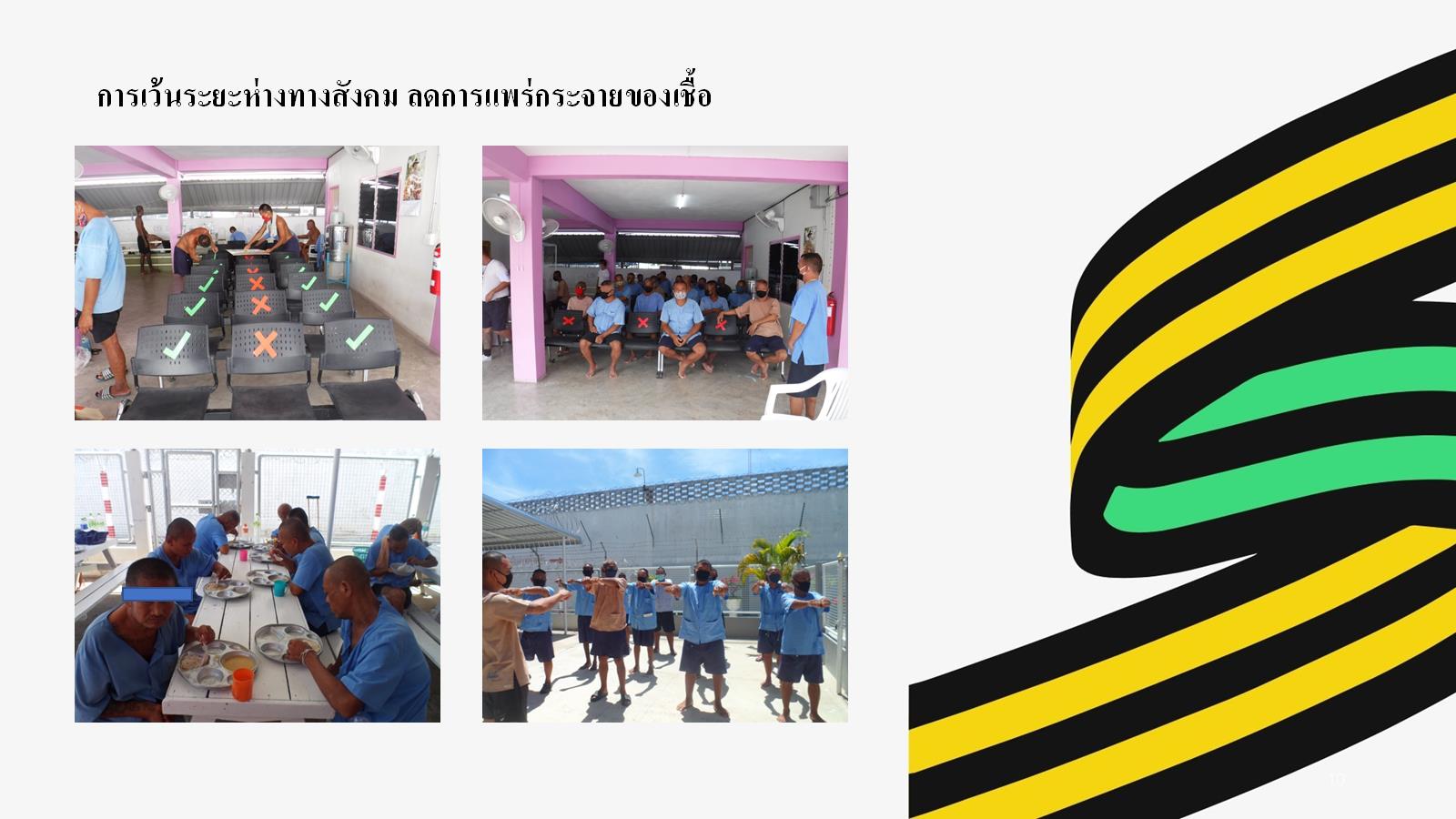 การเว้นระยะห่างทางสังคม ลดการแพร่กระจายของเชื้อ
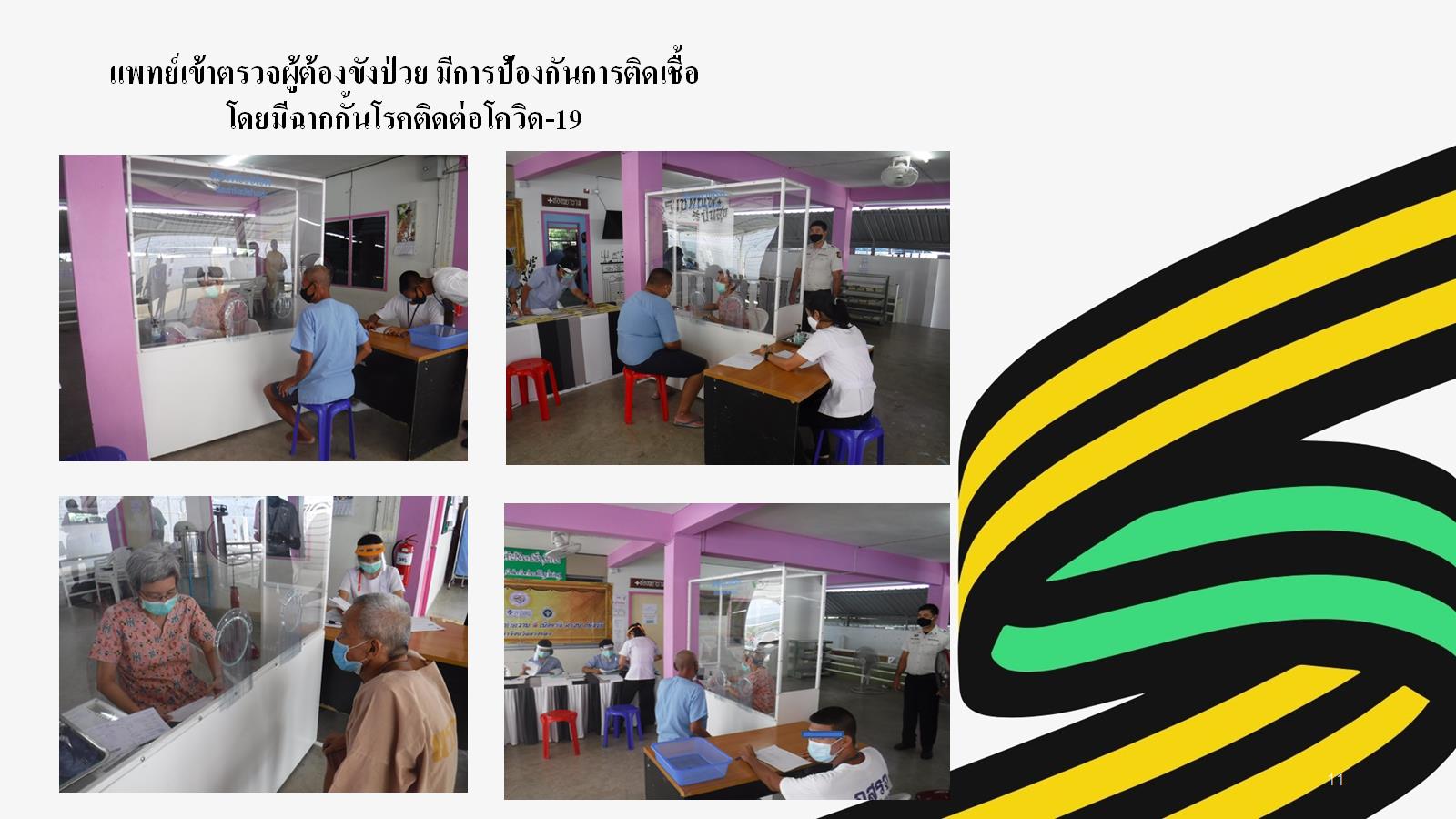 แพทย์เข้าตรวจผู้ต้องขังป่วย มีการป้องกันการติดเชื้อโดยมีฉากกั้นโรคติดต่อโควิด-19
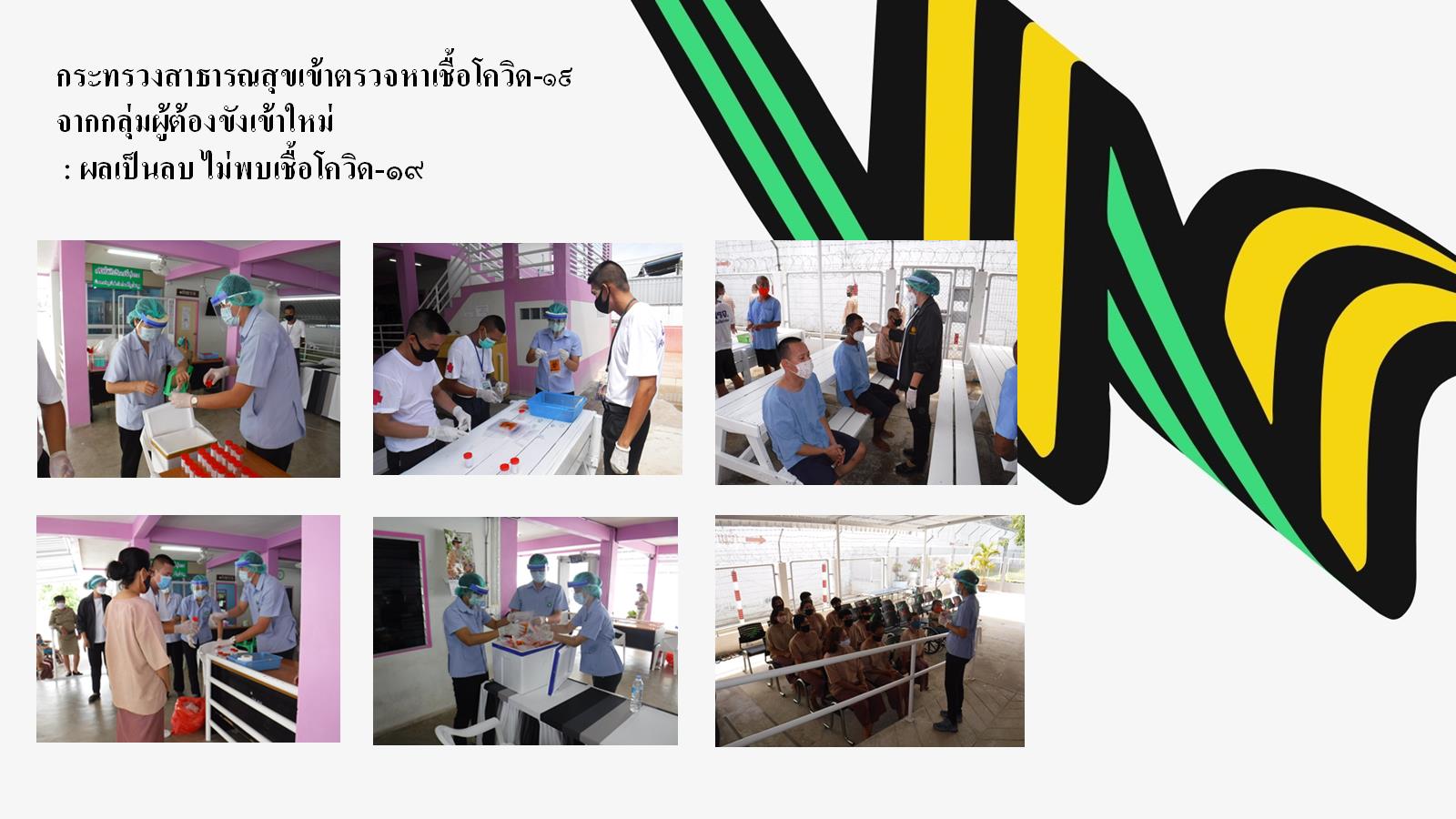 กระทรวงสาธารณสุขเข้าตรวจหาเชื้อโควิด-๑๙ จากกลุ่มผู้ต้องขังเข้าใหม่ : ผลเป็นลบ ไม่พบเชื้อโควิด-19
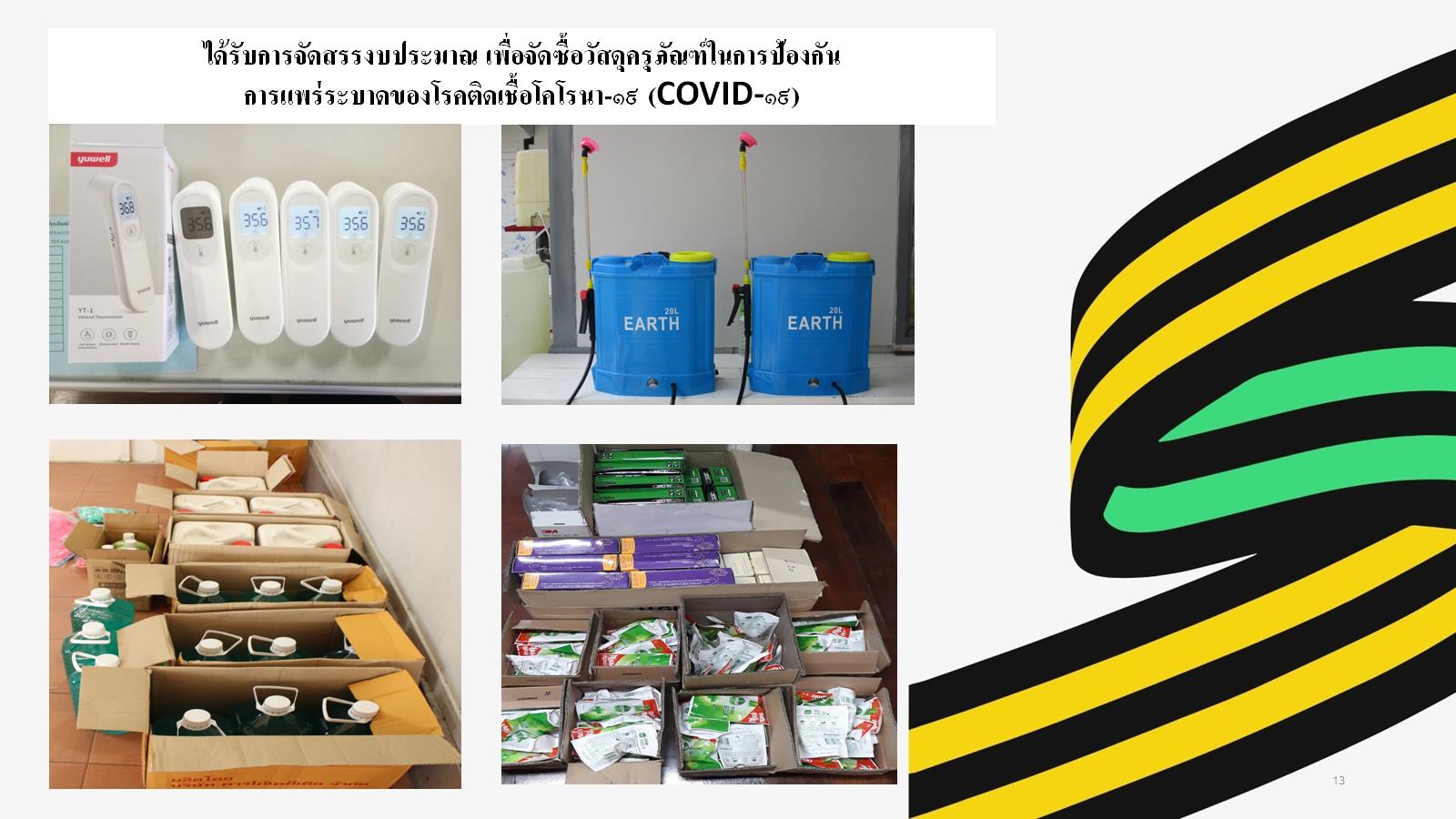 ได้รับการจัดสรรงบประมาณ เพื่อจัดซื้อวัสดุครุภัณฑ์ในการป้องกัน                                                           การแพร่ระบาดของโรคติดเชื้อโคโรนา-๑๙ (COVID-๑๙)
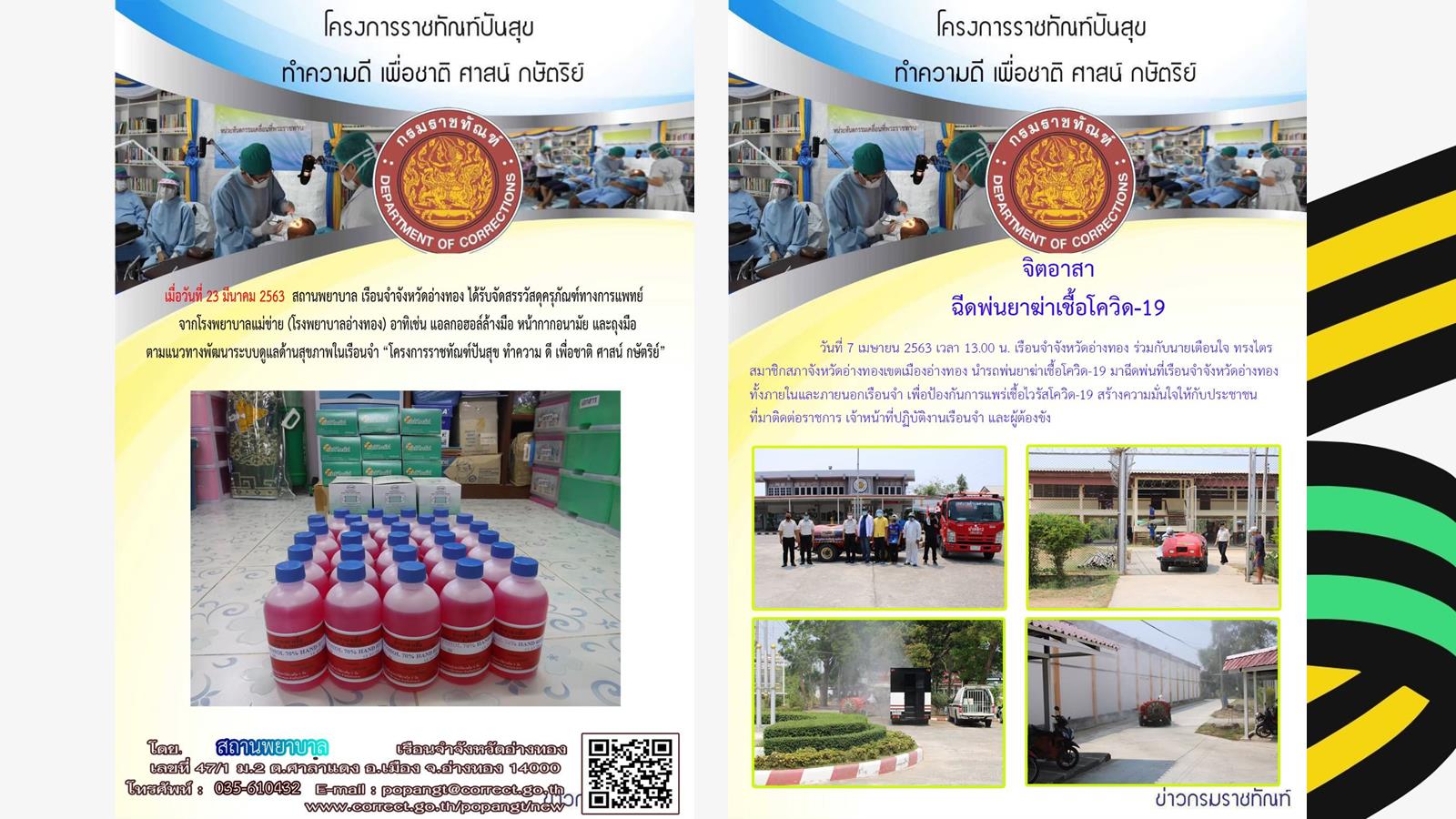 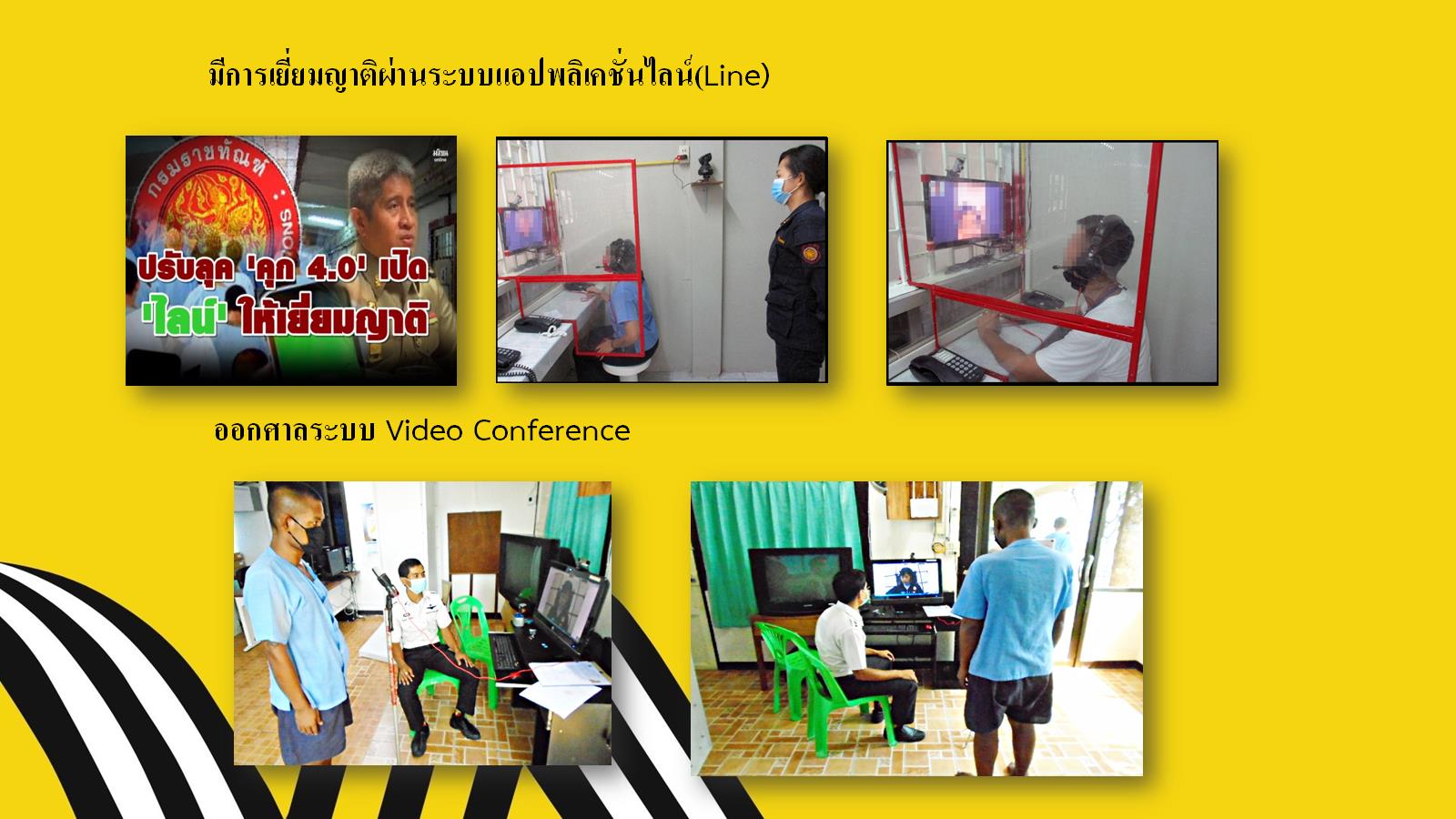 มีการเยี่ยมญาติผ่านระบบแอปพลิเคชั่นไลน์(Line)
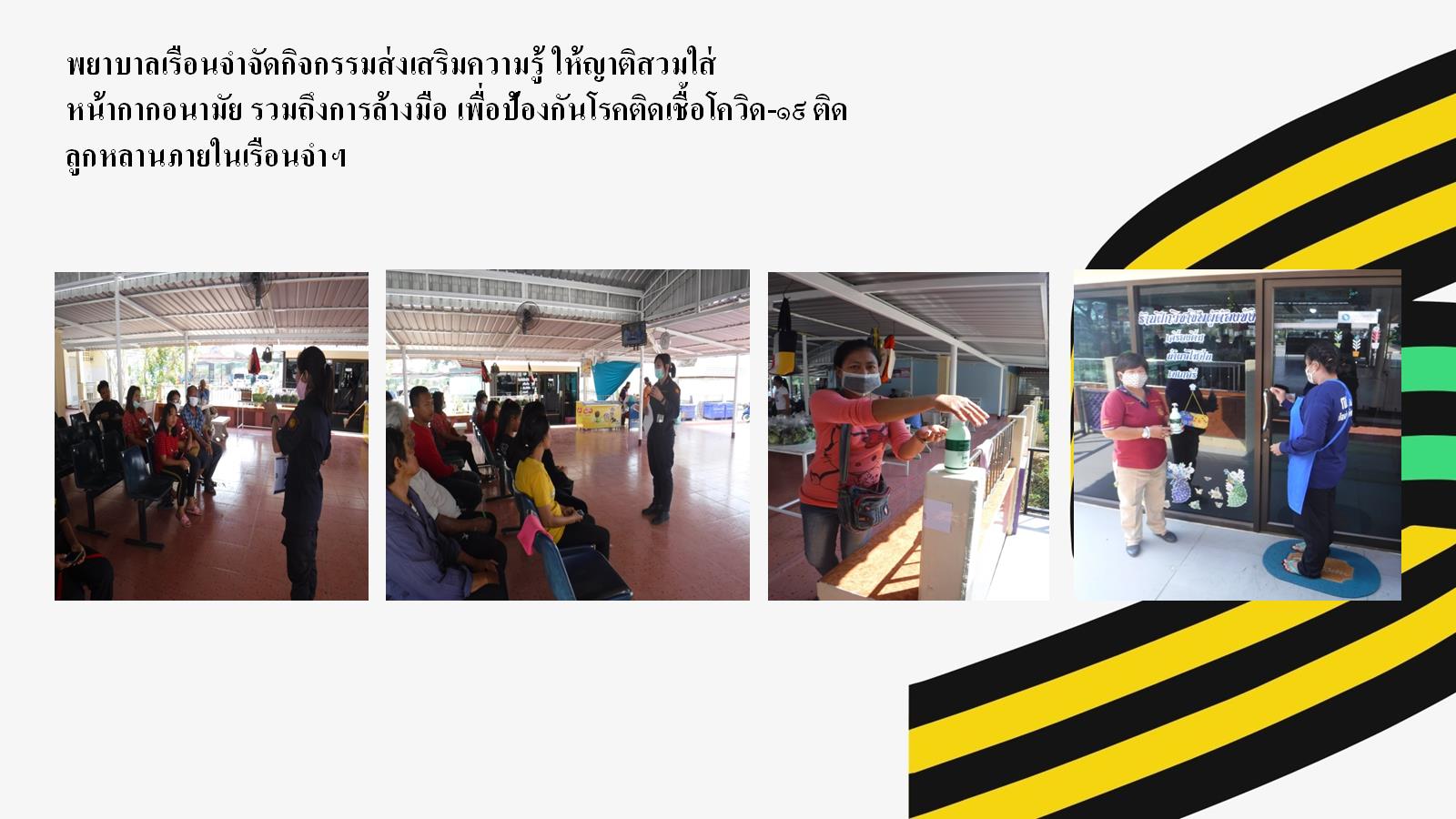 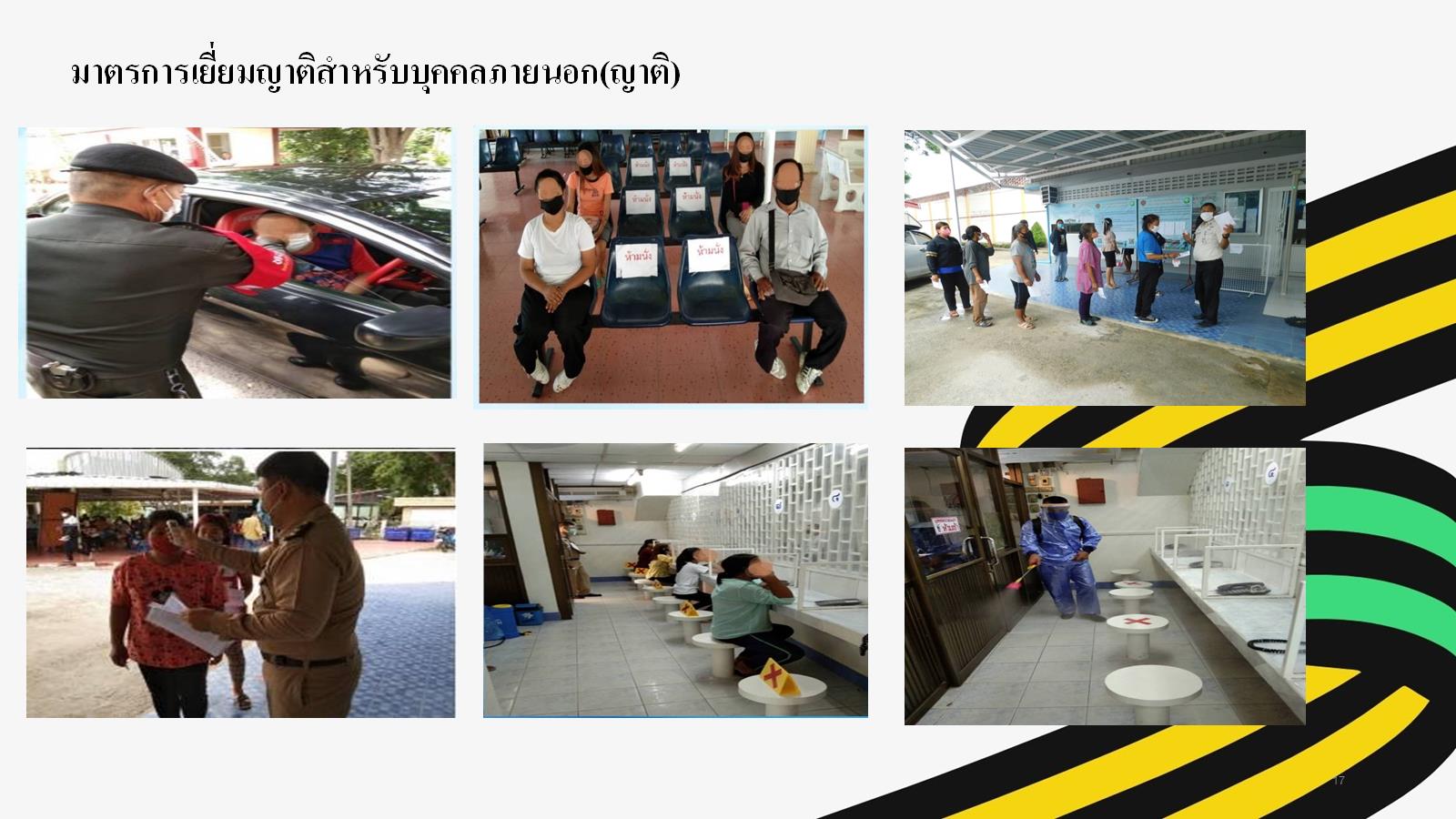 มาตรการเยี่ยมญาติสำหรับบุคคลภายนอก(ญาติ)
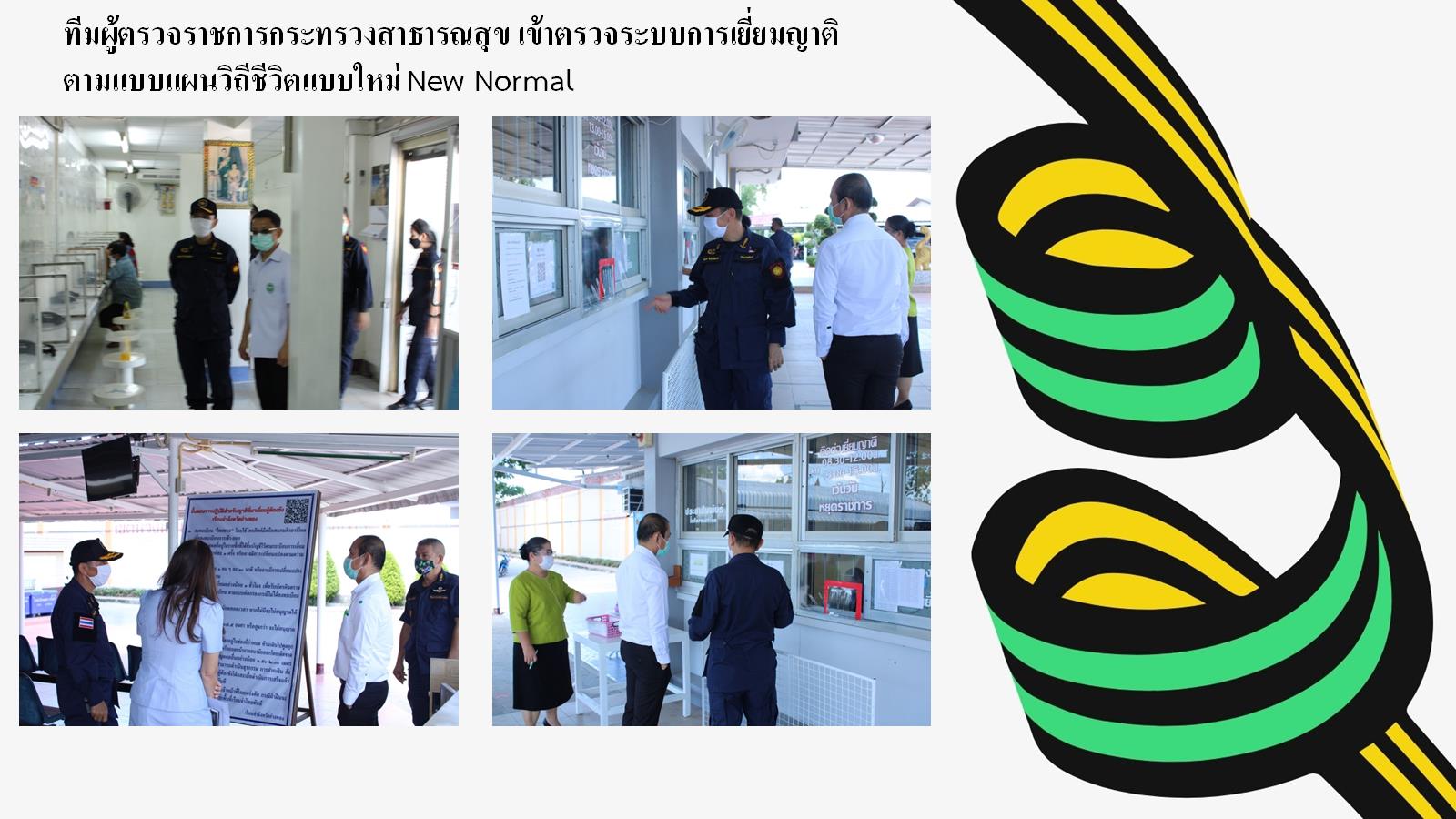 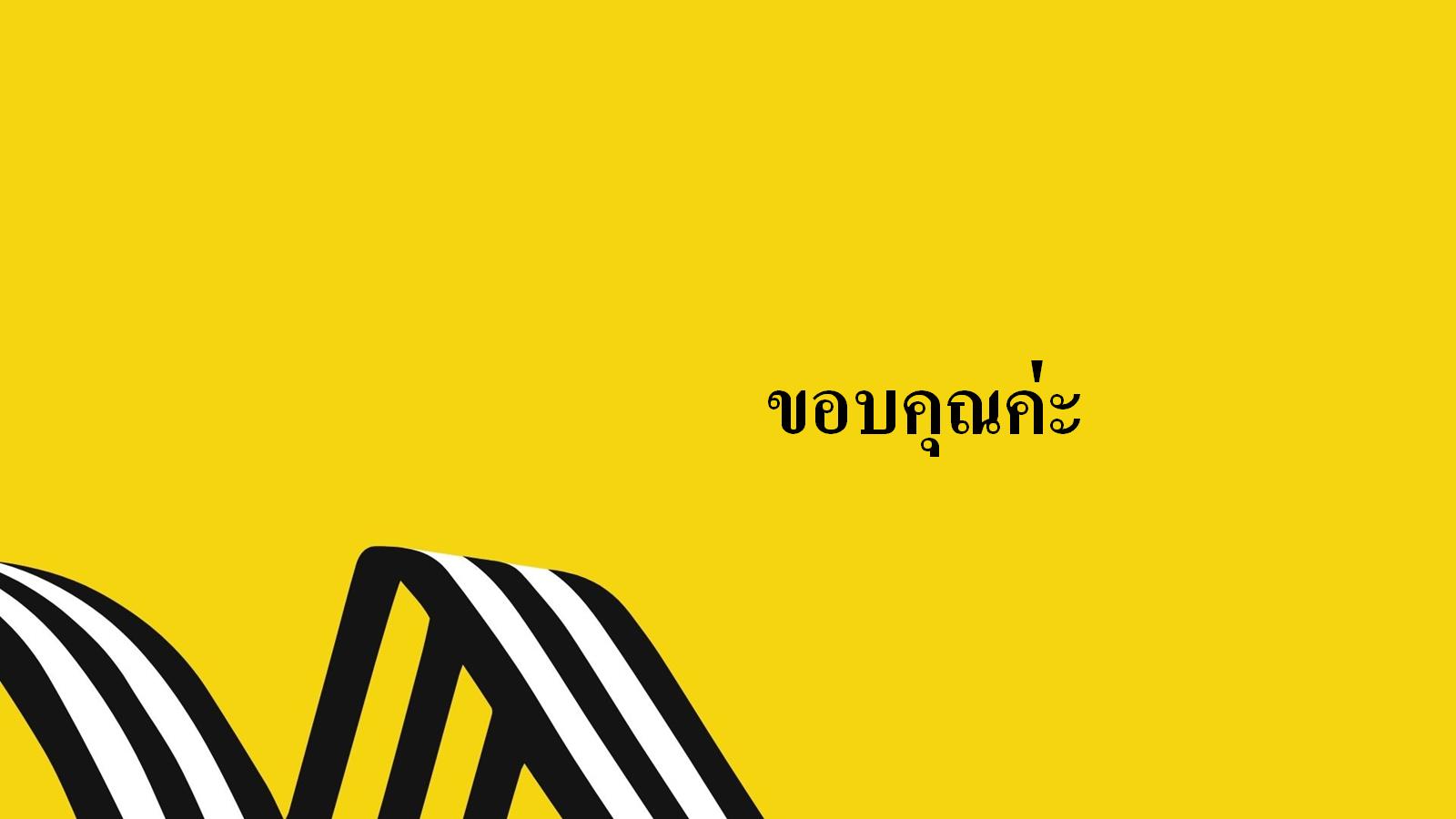